Radioaktiver Zerfall
Mathematik HAK 3; 2. Auflage; Österreichischer Bundesverlag Schulbuch GmbH & Co. KG; Seite  55; Übung 186
Angabe
Plutonium 239Pu hat eine Halbwertszeit von 2400 Jahren. Berechne, wie lange es dauert, bis von einer 239Pu-Probe nur noch 1% vorhanden ist.
Benötigte Formel
Anfangswert
Wert, an dem gewünschten Zeitpunkt
Vergangene Zeit
_
t
N(t) = N0 ⋅ 0,5
τ
Hier setzt man die Halbzerfallszeit ein - wie lange es dauert es bis der Stoff sich um die Hälfte vermindert
Anwenden der Formel
Wir wollen wissen, wann nur noch ein Hundertstel (1%) – also 0,01  von der Probe übrig ist.
Wir gehen von 100% - also einer ganzen Probe aus.
Das ist die Zeit, die wir herausfinden wollen.
__
t
0,01 = 1 ⋅ 0,5
2400
Plutonium 239Pu hat eine Halbwertszeit von 2400 Jahren.
Die Formel auflösen
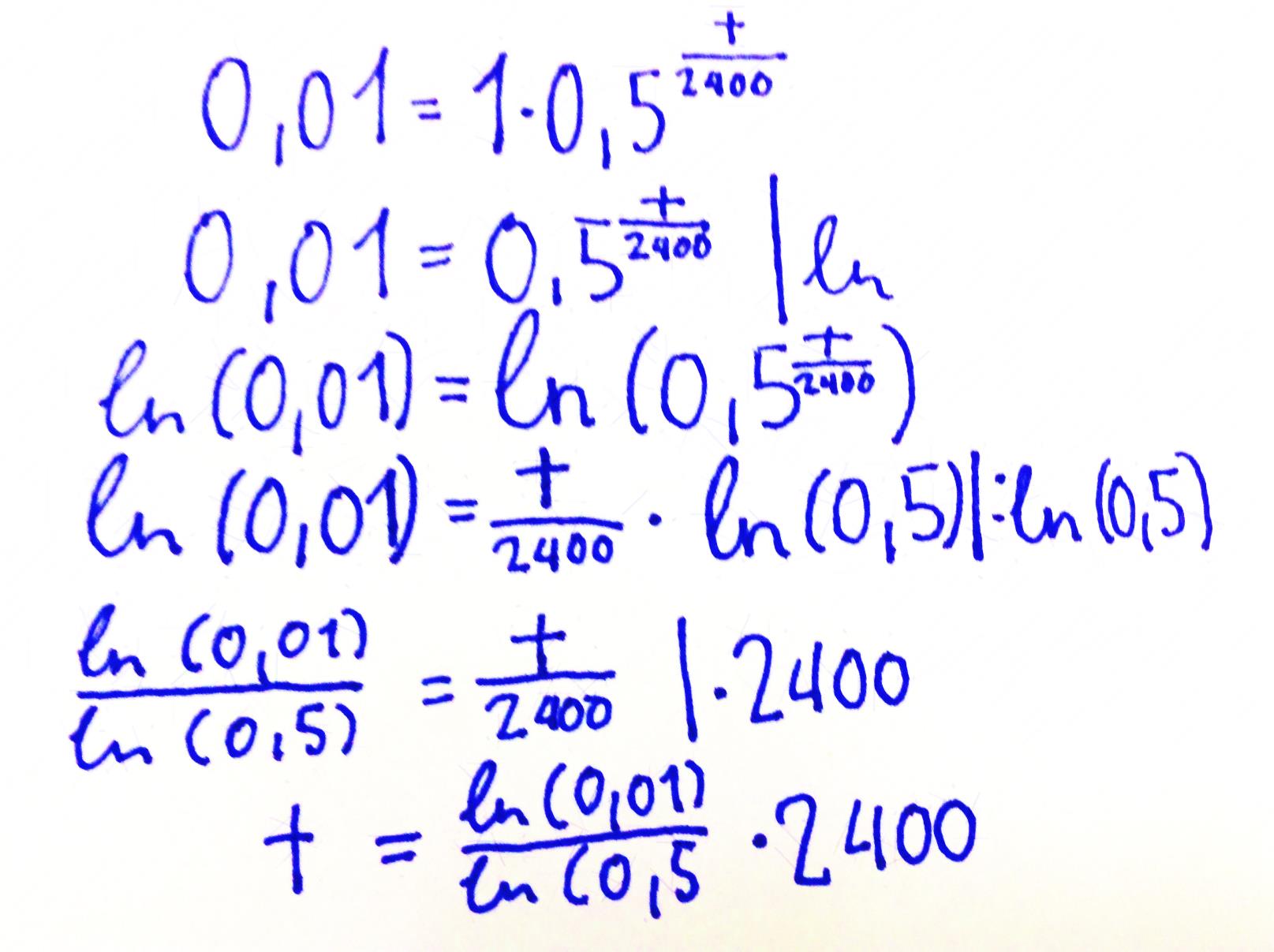 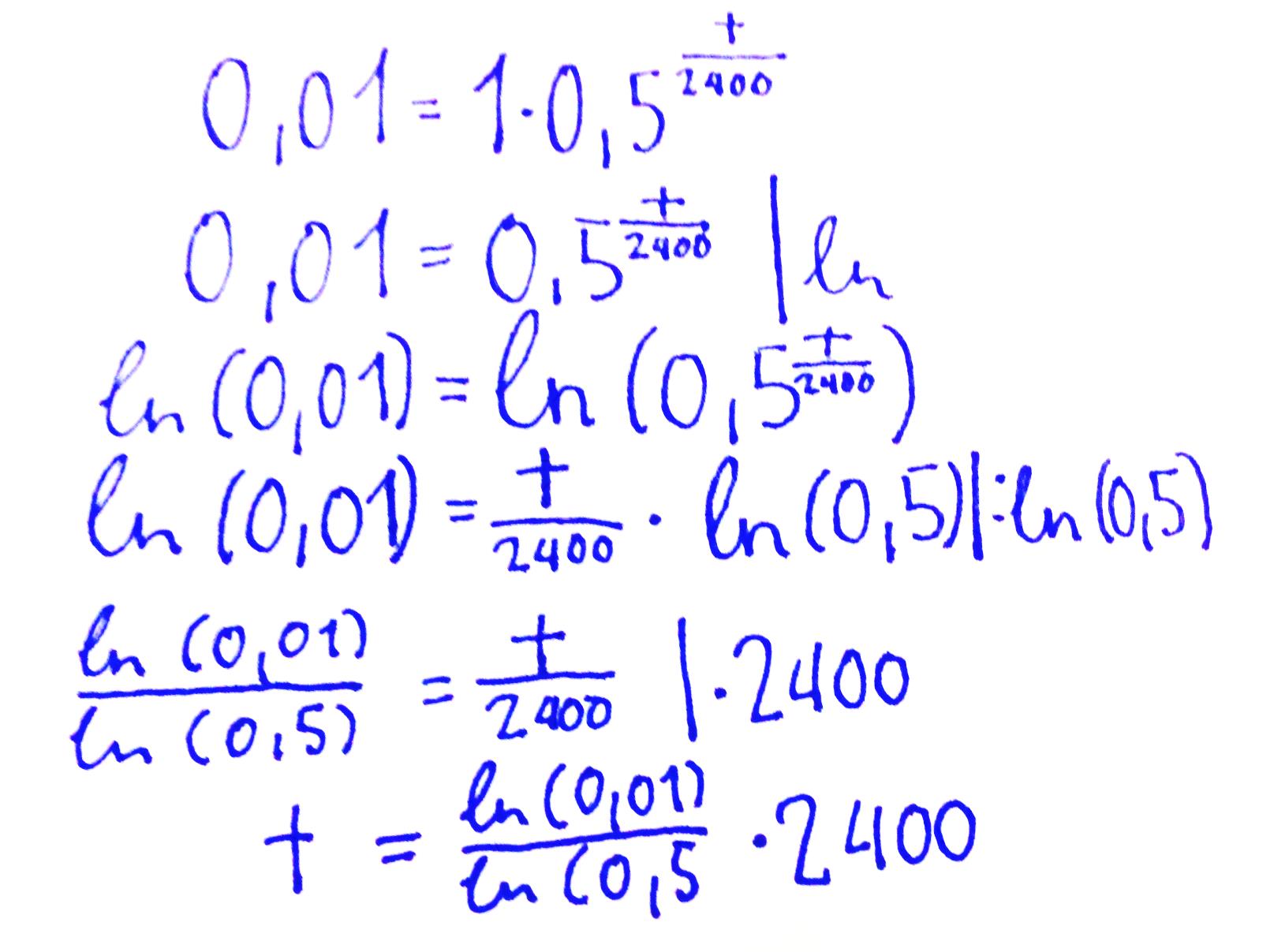 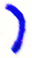 Lösung & Antwort
t ≈ 15945, 25

Es dauert ca. 16 000 Jahre bis nur noch 1 % der Probe übrig ist.
erklärt von Dario Bogenreiter
Interesse an Nachhilfe? d.bogereiter@vbs.ac.at